Sign in and save results:
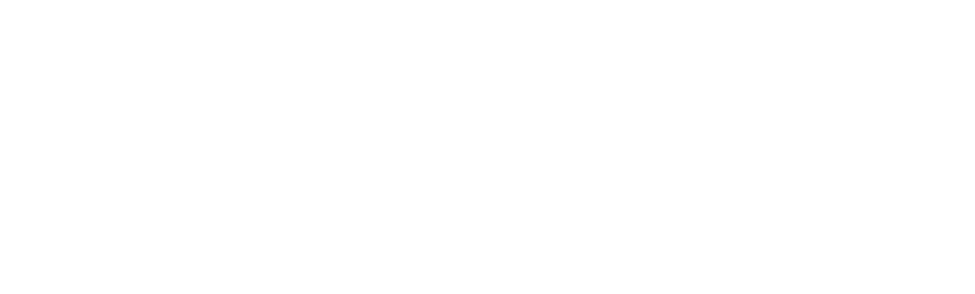 CAREER PLANNING SCAVENGER HUNT
TEACHER DIRECTIONS
Make 3 copies of the clues. Cut apart clues and give each group one clue and staff members other clues. Mix up order of clues so that groups will not end up at one staff member at the same time.
CLUE
This person can tell you about CTE classes offered at your school.  
_______________________________________________________	
______________________________(Staff member Signature)	____________________(Title)

--------------------------------------------------------------------------------------------------------
CLUE
This person can help you with college credit hours.
__________________________	____________________________________
_______________________________(Signature of staff member)___________________________(Title)

--------------------------------------------------------------------------------------------------------
CLUE
This person can help you with college testing, applications, and transcripts. 
_________________________	____________________________	
_______________________________(Signature of staff member)___________________________(Title)


BONUS QUESTION
Name two other people in your life that you can talk to about career decisions:
___________________________	____________________________

Person #1						__________
Person #2________________________________________________________